Figure 2. Encoding and retrieval tasks. At encoding, participants were required to rate each image in terms of its ...
Cereb Cortex, Volume 25, Issue 6, June 2015, Pages 1565–1575, https://doi.org/10.1093/cercor/bht349
The content of this slide may be subject to copyright: please see the slide notes for details.
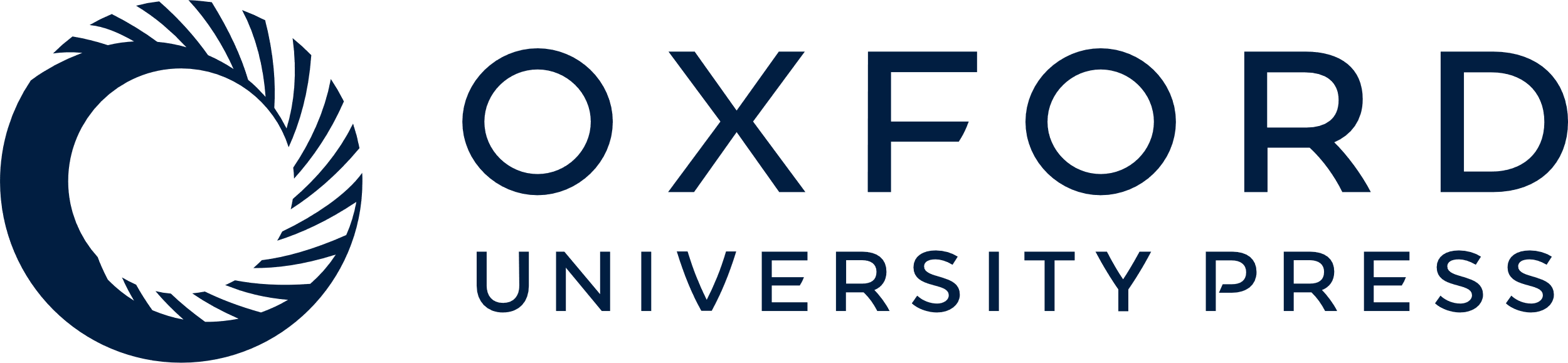 [Speaker Notes: Figure 2. Encoding and retrieval tasks. At encoding, participants were required to rate each image in terms of its emotional valence (unpleasant–pleasant) and emotional arousal (calm–exciting). At retrieval, participants were required to indicate if they recognized the image with recollection (R response) or familiarity (K response), or if they thought that the image was new (N response).


Unless provided in the caption above, the following copyright applies to the content of this slide: © The Author 2014. Published by Oxford University Press. All rights reserved. For Permissions, please e-mail: journals.permissions@oup.com]